TARSUS ÜNİVERSİTESİ
Kalite Güvencesi Sistemi ve Stratejik Plan Gösterge Yönetimi Eğitimi
STRATEJİ GELİŞTİRME DAİRE BAŞKANLIĞI
20.05.2025
2025-2029 STRATEJİK PLANI BİLGİLENDİRME
Planın Sahiplenilmesi:
 01/06/2023 tarihinde Stratejik Plan Hazırlıklarına Başlandığı SGDB tarafından Rektöre bildirilmiştir. Buna istinaden, Rektörlük Makamı tarafından 20/06/2023 tarihinde yayınlanan 1 sayılı genelge ile 2025-2029 Dönemi Stratejik Plan hazırlıklarına başlandığı Tarsus Üniversitesi’nde yer alan tüm akademik ve idari birimlere duyurulmuştur. 
Yayınlanan genelge ile beraber, stratejik planın üst yönetim tarafından sahiplenildiği ve ilgili süreçlerin bir takvime bağlanarak takip edileceği ortaya konmuştur. 
04/09/2023 tarihinde gerçekleştirilen genel bilgilendirme toplantısına tüm birimlerin katılımı sağlanmış, burada hazırlık çalışmaları ile ilgili bilgilendirmeler gerçekleştirilmiş ve Rektör tarafından hazırlık sürecinin üst yönetim tarafından sahiplenildiği tekrar vurgulanmıştır. Ayrıca 20/09/2023 tarihinde tüm alt çalışma grupları ile bir araya gelinerek yapılacak çalışmalara ilişkin bir yol haritası çizilmiş ve süreç kapsamında Stratejik plan birim temsilcileri ve stratejik planlama organizasyon ekibi oluşturulmuş ve çalışmalar başlamıştır.

2025-2029 Stratejik Plan taslağını Cumhurbaşkanlığı Strateji ve Bütçe Başkanlığı’nın değerlendirmesinin ardından son şekli verilen Üniversitemiz 2025-2029 Dönemi Stratejik Planı 13 Aralık 2024 tarihli ve E-32624056-602.04-3280 sayılı makam oluru ile 1 Ocak 2025 tarihinden geçerli olmak üzere ile yürürlüğe konulmuştur.
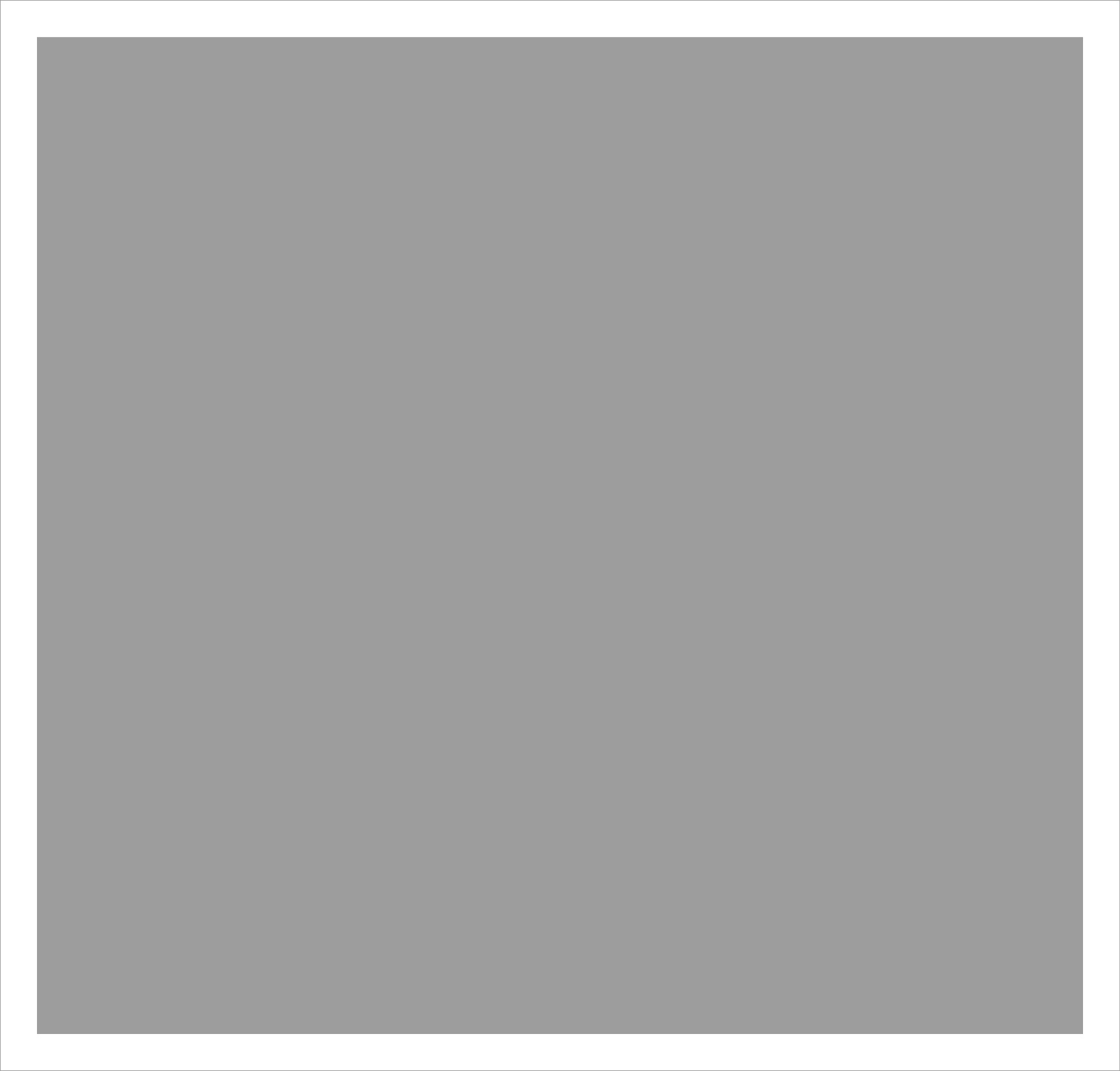 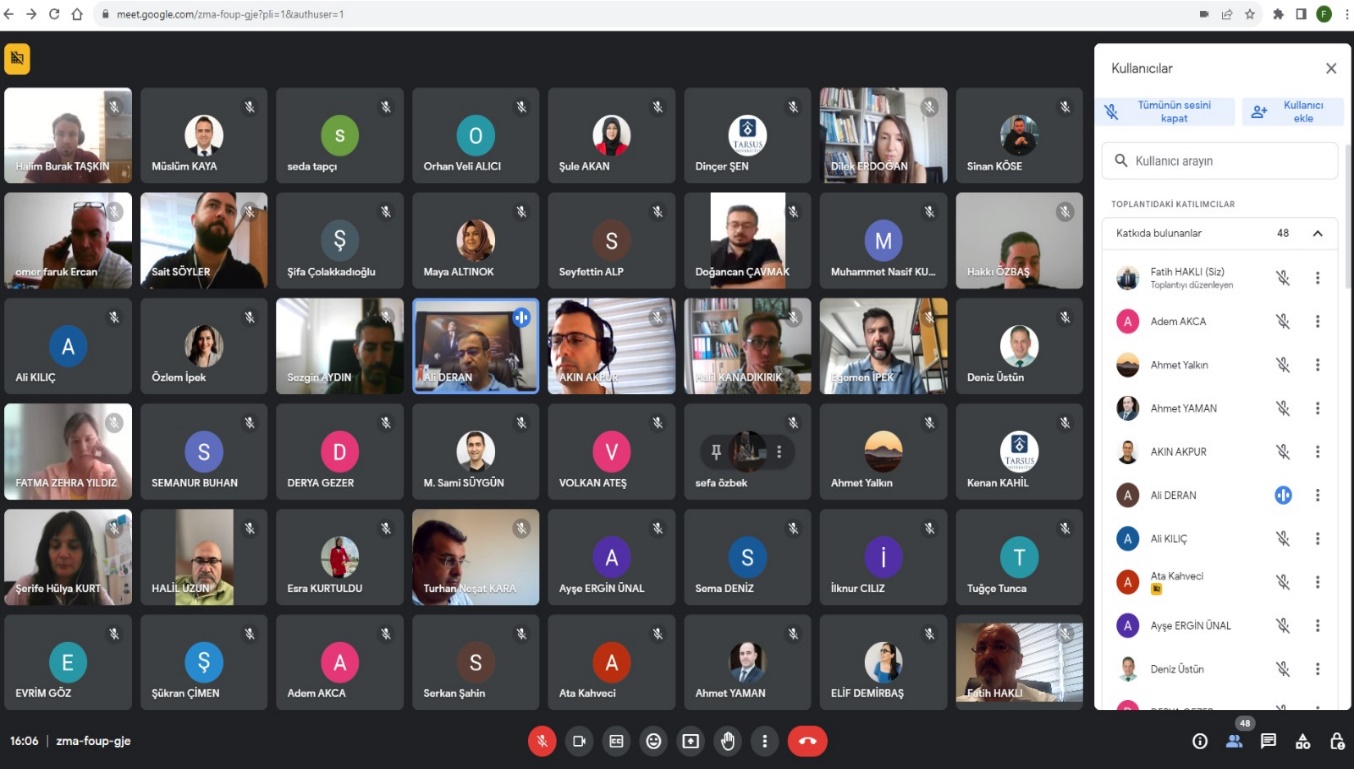 Stratejik Plan Hazırlıkları kapsamında geniş katılım sağlanan bir çok toplantı yapılmıştır.
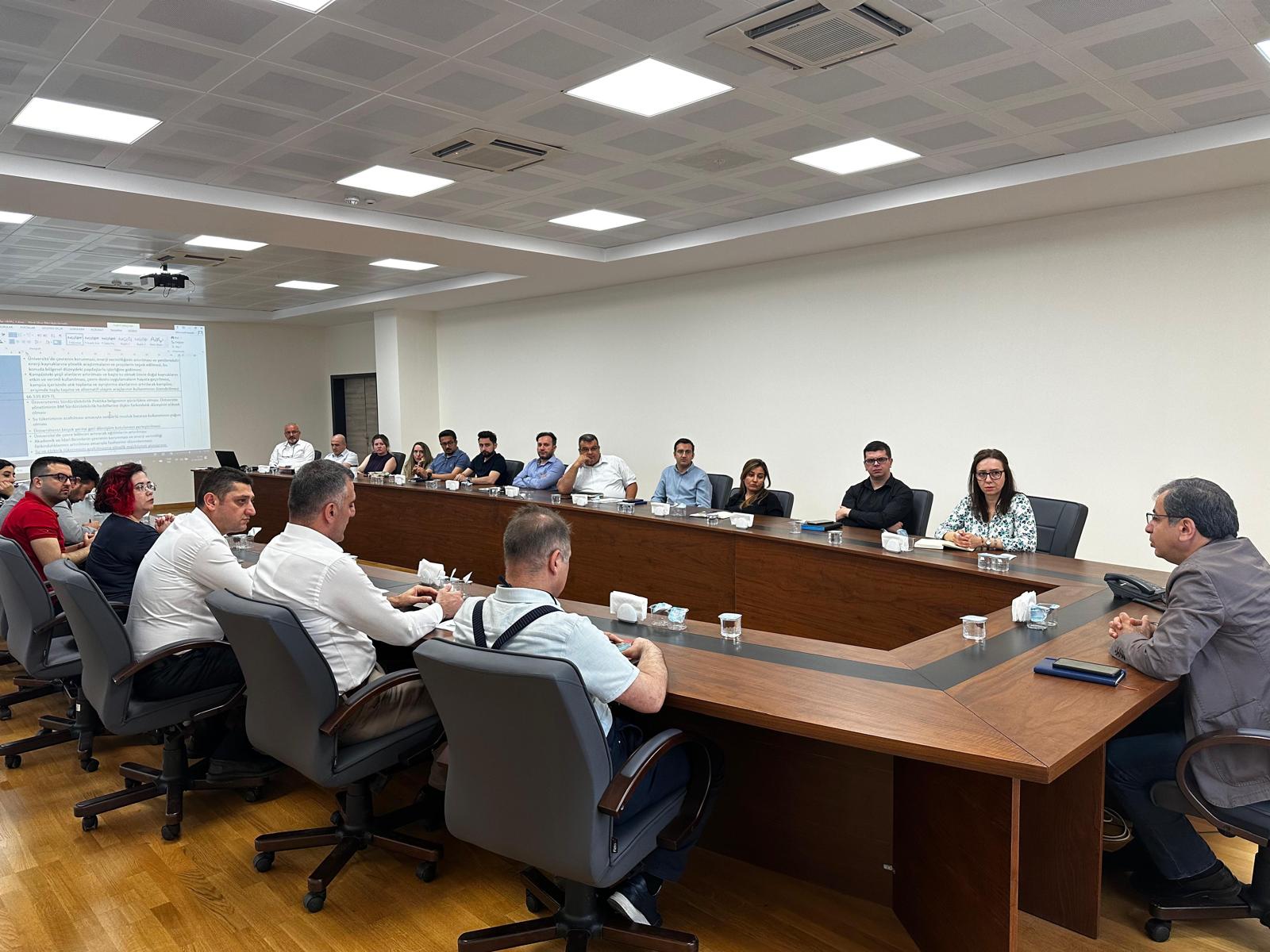 2025-2029 Stratejik Planı Amaç ve Hedefler
TEMEL PERFORMANS GÖSTERGELERİ
2025-2029 Stratejik Planı Performans Göstergeler Hesaplama Yöntemleri
Kümülatif Hesaplama: (*) 
Gösterge her yıl sıfırlanmaz,
Zamanla artan bir toplamı ifade eder. Plan başlangıç döneminden itibaren gerçekleşmeler hesaplama tarihi itibariyle birikimli olarak dikkate alınır.
Yıllık Hesaplama: (**)
Genellikle bir takvim yılı (Ocak–Aralık) ya da mali yıl süresince gerçekleşen toplam değeri gösterir.
Bu hesaplama genellikle yıl sonunda yapılır, ama bazı durumlarda yıl boyunca güncellenen kümülatif toplam da olabilir.
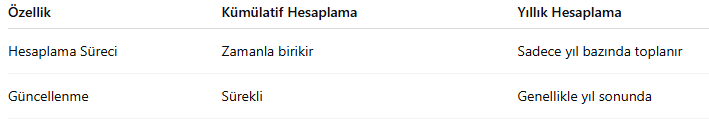 2025-2029 Stratejik Planı Performans Göstergeleri
2025-2029 Stratejik Plan Performans Göstergelerinin Hesaplama Yöntemleri
2025-2029 Stratejik Planı Performans Göstergeleri
[Speaker Notes: Lisans düzeyinde bitirme tezi konusuna bakılacak. (var mı yok mu?) 2,3,4  için kümülatif-yıllık ayrımına bakılacak.]
2025-2029 Stratejik Plan Performans Göstergelerinin Hesaplama Yöntemleri
[Speaker Notes: Proje ne tanımına neler girmesi gerekiyor? Lisans düzeyinde bitirme tezi konusuna bakılacak. (var mı yok mu?) 2,3,4  için kümülatif-yıllık ayrımına bakılacak.]
2025-2029 Stratejik Planı Performans Göstergeleri
2025-2029 Stratejik Plan Performans Göstergelerinin Hesaplama Yöntemleri
2025-2029 Stratejik Planı Performans Göstergeleri
2025-2029 Stratejik Plan Performans Göstergelerinin Hesaplama Yöntemleri
2025-2029 Stratejik Planı Performans Göstergeleri
2025-2029 Stratejik Plan Performans Göstergelerinin Hesaplama Yöntemleri
2025-2029 Stratejik Planı Performans Göstergeleri
2025-2029 Stratejik Plan Performans Göstergelerinin Hesaplama Yöntemleri
[Speaker Notes: Proje-yayın vb. akademik çalışmaların kaydedildiği ve izlenebildiği, mükerrer veri girişi yapılmasına gerek duyulmaksızın veri sağlayabilen bir sistem edinme-geliştirme-kullanıma alma çalışmaları sürdürülmektedir.]
2025-2029 Stratejik Planı Performans Göstergeleri
2025-2029 Stratejik Plan Performans Göstergelerinin Hesaplama Yöntemleri
2025-2029 Stratejik Planı Performans Göstergeleri
2025-2029 Stratejik Plan Performans Göstergelerinin Hesaplama Yöntemleri
2025-2029 Stratejik Planı Performans Göstergeleri
2025-2029 Stratejik Plan Performans Göstergelerinin Hesaplama Yöntemleri
2025-2029 Stratejik Planı Performans Göstergeleri
2025-2029 Stratejik Plan Performans Göstergelerinin Hesaplama Yöntemleri
2025-2029 Stratejik Planı Performans Göstergeleri
2025-2029 Stratejik Plan Performans Göstergelerinin Hesaplama Yöntemleri
2025-2029 Stratejik Planı Performans Göstergeleri
2025-2029 Stratejik Plan Performans Göstergelerinin Hesaplama Yöntemleri
2025-2029 Stratejik Planı Performans Göstergeleri
[Speaker Notes: Tanıtım faaliyetlerinin tanımına bakılacak.]
2025-2029 Stratejik Plan Performans Göstergelerinin Hesaplama Yöntemleri
[Speaker Notes: Tanıtım faaliyetlerinin tanımına bakılacak.]
2025-2029 Stratejik Planı Performans Göstergeleri
2025-2029 Stratejik Plan Performans Göstergelerinin Hesaplama Yöntemleri
2025-2029 Stratejik Planı Performans Göstergeleri
2025-2029 Stratejik Plan Performans Göstergelerinin Hesaplama Yöntemleri
2025-2029 Stratejik Planı Performans Göstergeleri
2025-2029 Stratejik Plan Performans Göstergelerinin Hesaplama Yöntemleri
2025-2029 Stratejik Planı Performans Göstergeleri
[Speaker Notes: 4.4.1 için gözden geçirme yapılmalı. Ders havuzu ve ilişkilendirme çalışması yapılacak.]
2025-2029 Stratejik Plan Performans Göstergelerinin Hesaplama Yöntemleri
Yönetim Bilgi Sistemleri Organizasyonu
Kurumsal hedeflerimizi daha etkin yönetmek, karar alma süreçlerinde veriye dayalı analiz kapasitemizi güçlendirmek ve sürdürülebilir başarıyı desteklemek amacıyla Performans Bilgi Sisteminden,  Stratejik Yönetim Bilgi Sistemi (SYBS)’ne geçiş sürecimizi başlatmış bulunuyoruz.
Geçiş sürecinin ardından sistemin kullanımı ve veri yönetimine ilişkin kapsamlı çalışmalar ilerleyen süreçte bilgilendirmeler yapılacaktır.
Dijital Dönüşüm ve Veri Yönetimi Koordinatörlüğünün kurulmuş olması ile birlikte dijitalleşme ve veri yönetimi alanında kolaylaştırıcı, yönlendirici, veri yönetimini karar alıcıların masasına gereksiz bilginin gitmesinin önüne geçecek şekilde geliştiren ve yönlendiren bir anlayışla çalışmalar yürütülmeye başlanmış, 2025 yılı ikinci yarısında aşama aşama devreye alınacak uygulamalarla desteklenecektir. Akademik Bilginin toplulaştırılması ve büyük verinin mükerrerliğin önüne geçecek şekilde yönetilmesi koordinatörlüğün öncelikleri arasında yer alacaktır.
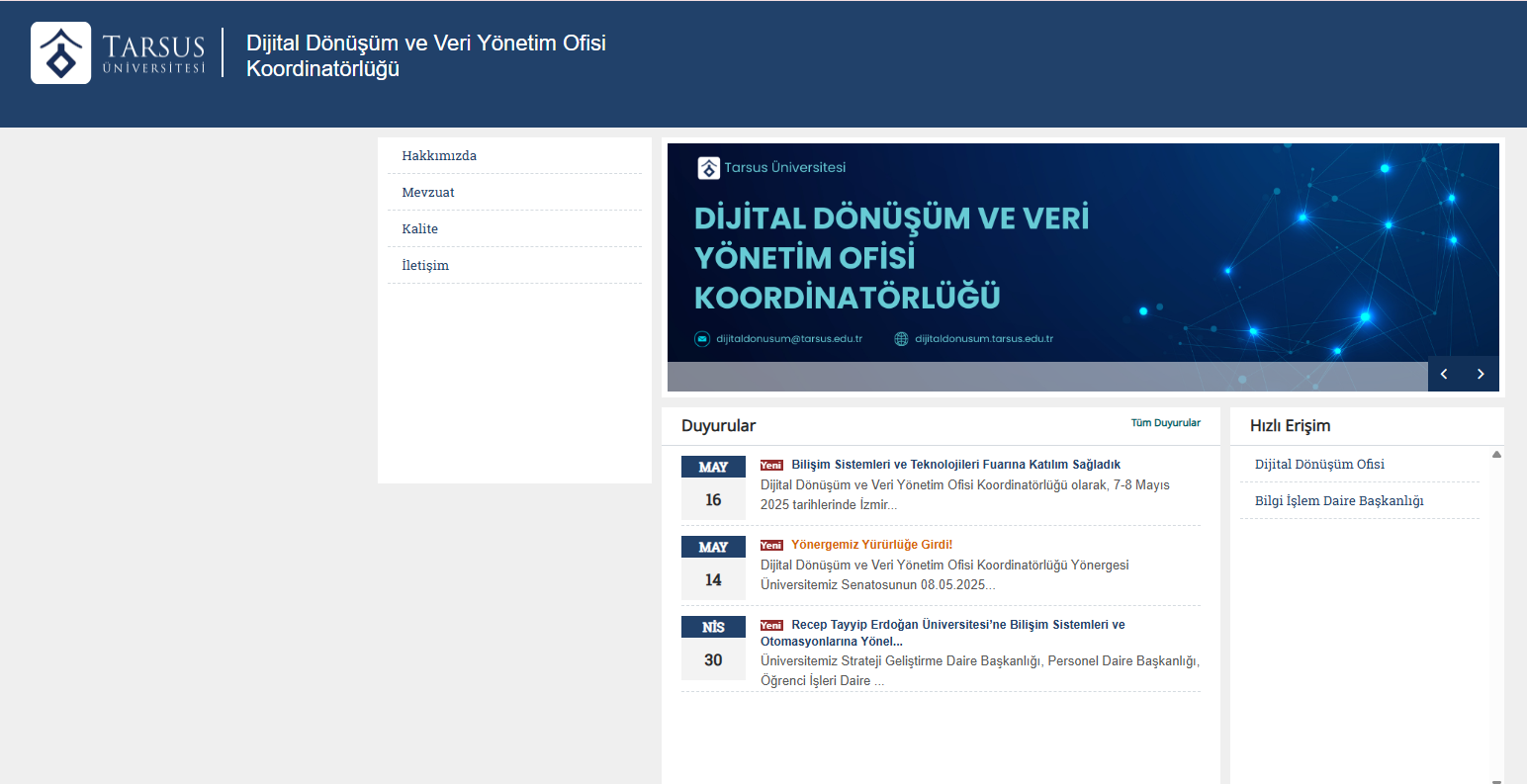 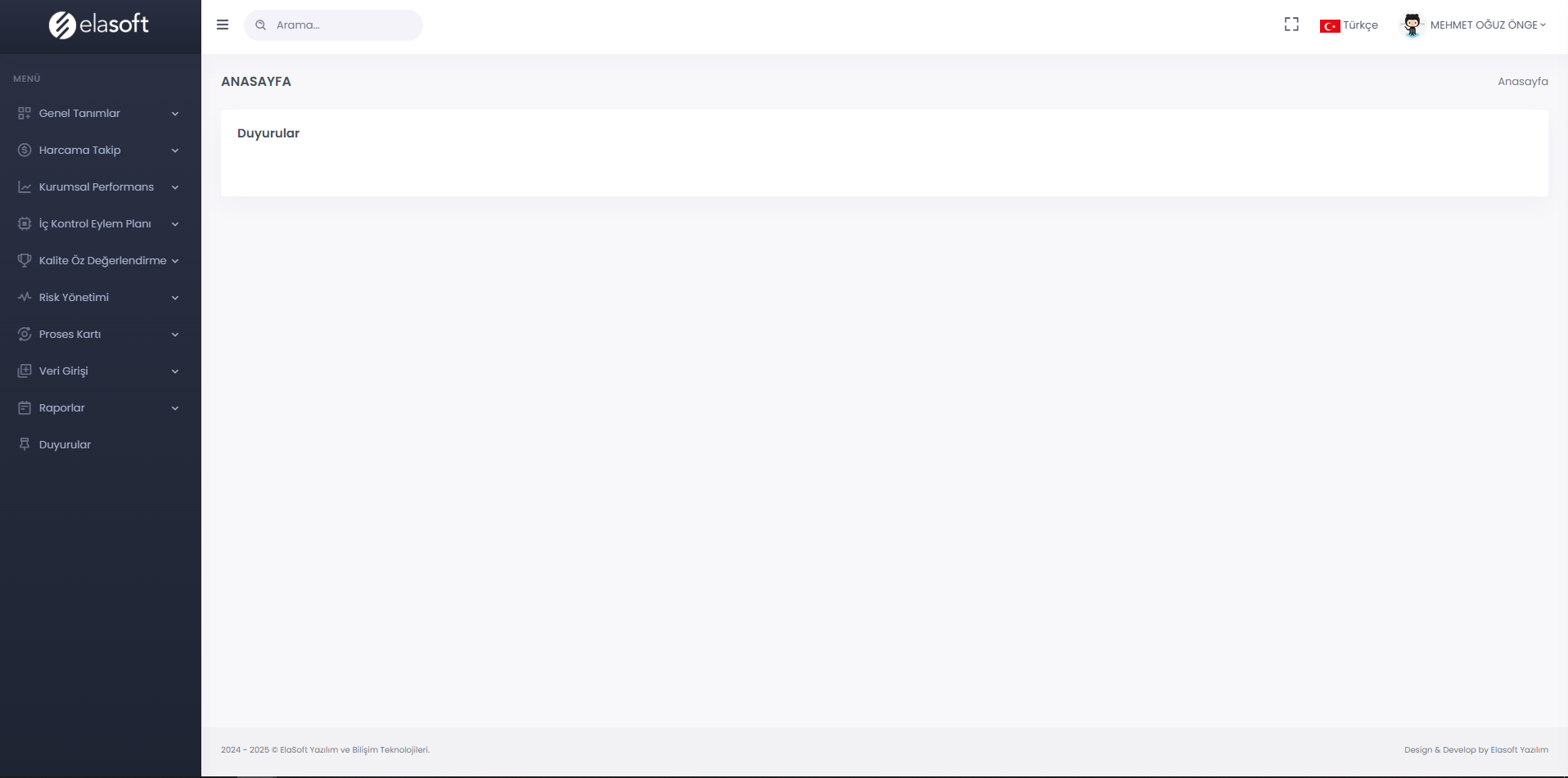 2024 Yükseköğretim Veri Matrisi
2018 yılından itibaren Yükseköğretim Kurulu (YÖK) tarafından “Üniversite İzleme ve Değerlendirme Genel Raporu” göstergeleri kapsamında, 2015 yılından itibaren Yükseköğretim Kalite Kurulu (YÖKAK) tarafından “Kurum İç Değerlendirme Raporu (KİDR)” göstergeleri kapsamında üniversitelerden düzenli olarak veri toplandığı bildirilerek 2024 yılına ilişkin verilerin YÖKSİS üzerinden iletilmesi gerektiği bildirilmiştir.
Belirlenen  göstergelerden  elde  edilen  verilerle  her  üniversite  kendi içinde  değerlendirilmektedir.
Ayrıca, yükseköğretim politikalarının oluşturulması ve geliştirilmesi süreçlerinde bu veriler doğrultusunda yapılan analizlerin sonuçları dikkate alınmaktadır.
2024 Yükseköğretim Veri Matrisi
YÖK'ün  "Üniversite  İzleme  ve  Değerlendirme  Genel  Raporu"  ile  YÖKAK'ın  "Kurum  İç Değerlendirme Raporu" göstergelerinin büyük ölçüde benzerlik göstermesi ve verilerin farklı zamanlarda toplanması, sürecin daha bütüncül ve verimli yürütülmesi ihtiyacını doğurmuştur. Bu nedenle, söz konusu verilerin  üniversitelerden  tek  elden  toplanmasına  ve  ortak  bir  takvim  doğrultusunda  sürecin  takip edilmesine karar verilmiştir.
Bu  doğrultuda,  üniversitelerden  temin  edilecek  veriler  "Yükseköğretim  Verileri"  adı  altında birleştirilmiş  ve  bu  verilerin  toplanmasına  yönelik  yeni  bir  arayüz  oluşturulmuştur.  Bu  sayede üniversitelerimiz, tüm göstergelere ilişkin bilgi girişini tek bir sistem üzerinden gerçekleştirebilecektir.
Halihazırda  YÖKSİS  veya  diğer  kurumsal  veri  tabanlarında  bulunmayan  yaklaşık  100 göstergeye  ait  bilginin  üniversitelerden  temin  edilmesi  gerekmektedir.  Buna  ek  olarak,  Sanayi  ve Teknoloji Bakanlığı, TÜBİTAK, ÖSYM gibi kurumların veri tabanlarından ve InCites, YÖK Akademik Özgeçmiş modülü gibi çeşitli platformlardan sağlanabilecek diğer yaklaşık 200 göstergeye ilişkin verilerin toplanması amacıyla da eş zamanlı bir süreç başlatılmıştır.
"Yükseköğretim  Verileri"  çalışması  kapsamında  üniversitelerden  toplanacak  göstergelere  ilişkin veriler, https://yokak.yok.gov.tr adresi üzerinden oluşturulan arayüz aracılığıyla sisteme girilecektir.
2024 Yükseköğretim Veri Matrisi
Bu kapsamda YÖKSİS üzerinden alınan ilgili veri matrislerine ilişkin sorumlu birimler belirlenerek 15.05.2025 tarihli ve E-32624056-602.04.01-3720 Sayılı yazımız ekinde gönderilmiştir ayrıca Veri matris dosyaları (https://strateji.tarsus.edu.tr/tr/page/2024-yuksekogretim-verileri/11723) adresine yüklenmiştir.
İlgili veri dönemine ilişkin linkte yer alan dosyaların sorumlu birimlerce doldurularak 26.05.2025 tarihine kadar hazırlanması gerekmektedir.



Veri toplama ve yönetimi organizasyonu ile ilgili çalışmaların sürdürülmesi nedeniyle ilgili veriler önceki yıllar örneklerinde olduğu gibi veri matrisi dosyaları ile toplulaştırılacak, 2025 yılı verilerinin toplanması sürecinin ise Stratejik Yönetim Bilgi Sistemi (SYBS) üzerinden sağlanması planlanmaktadır.
TEŞEKKÜRLER